Classes of Non-Silicates
Native Elements
Contain: composed of only one element
Examples: gold (Au), silver (Ag), Sulfur (S), Copper (Cu), Iron (Fe), Carbon (as diamonds or graphite)
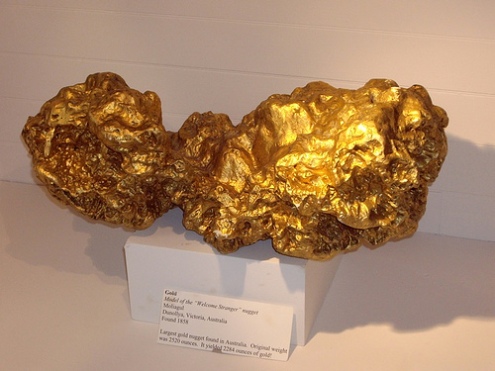 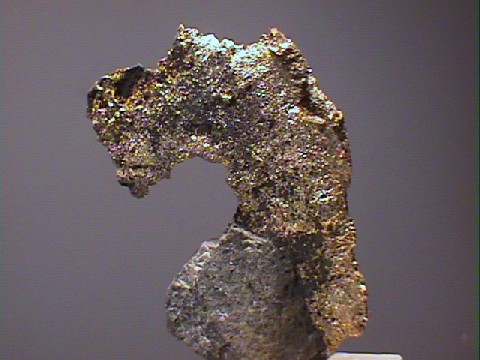 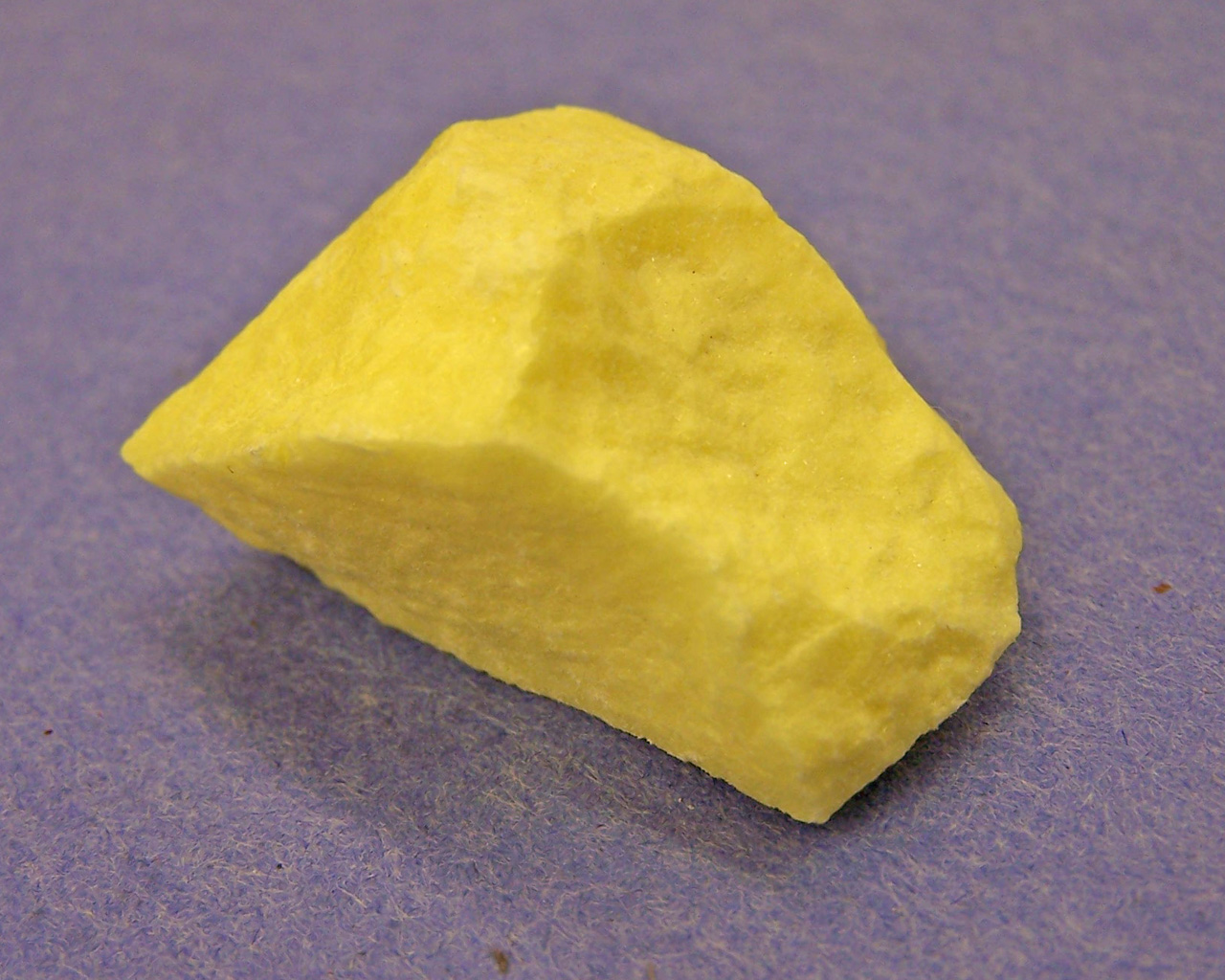 Native Elements
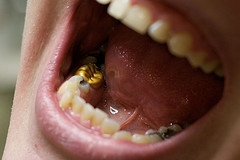 Uses: Jewelry and wiring
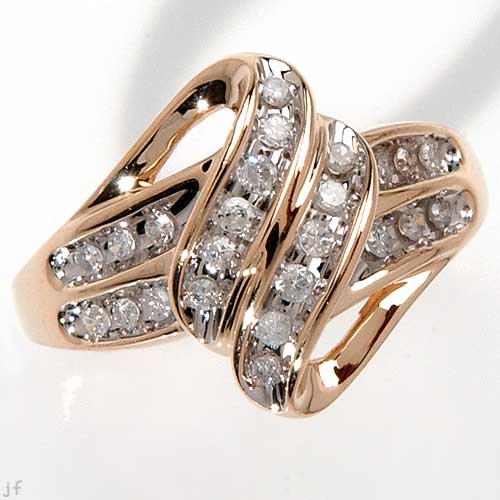 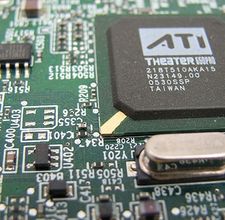 Carbonates
Contain: O2, C
Examples: calcite (CaCO3), dolomite (CaCO3)
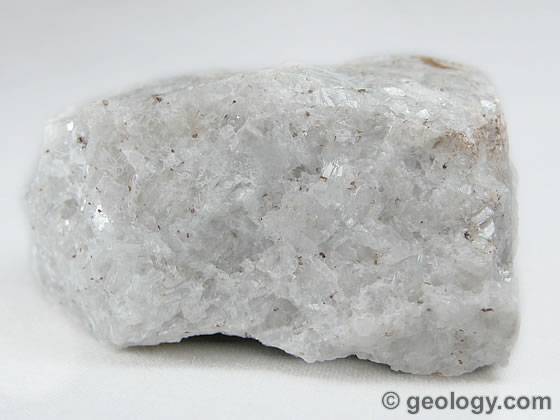 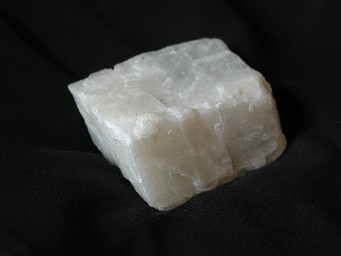 Carbonates
Uses: fireworks, gunpowder, cement, building stone
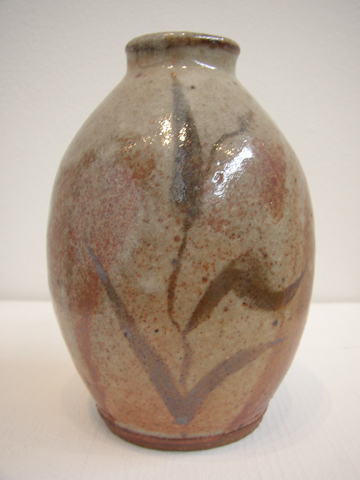 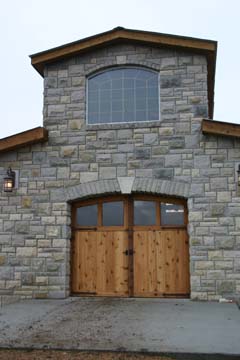 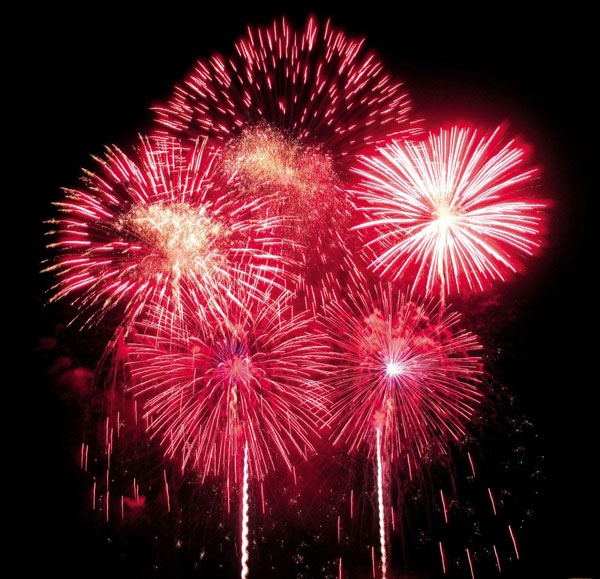 Halides
Contain: F, Cl, I, Br combined with Na, K, Ca
Examples: Halite (NaCl), Flourite (CaF2)
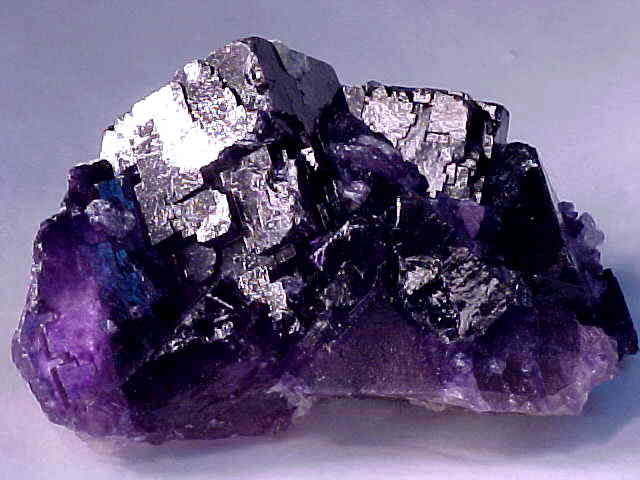 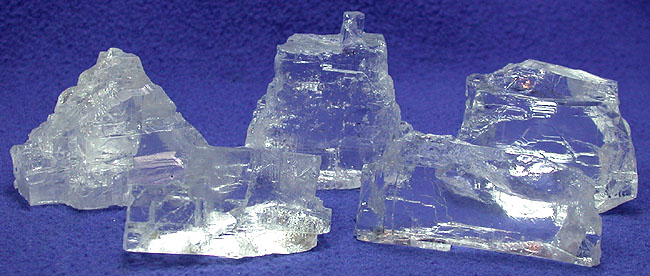 Halides
Uses: rock salt and fertilizer
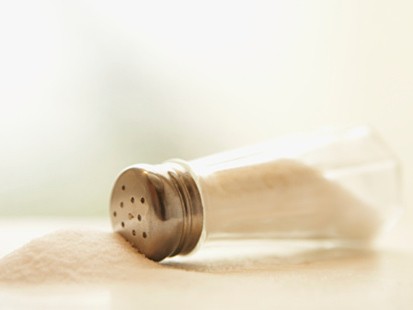 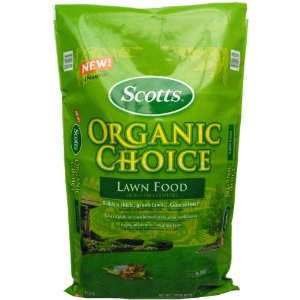 Oxides
Contain: Al or Fe combined with O2
Examples: Corundum (Al2O3), Magnetite (Fe3O4)
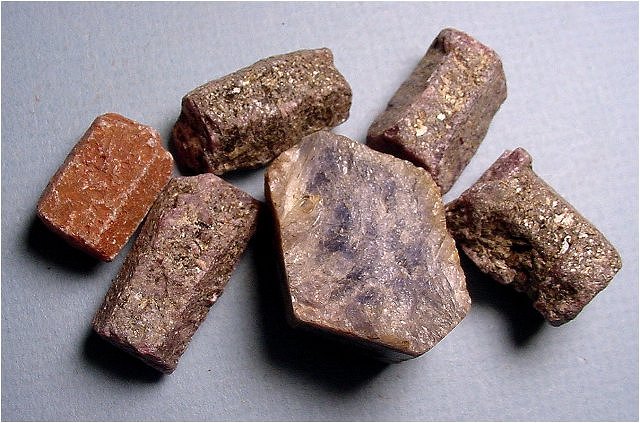 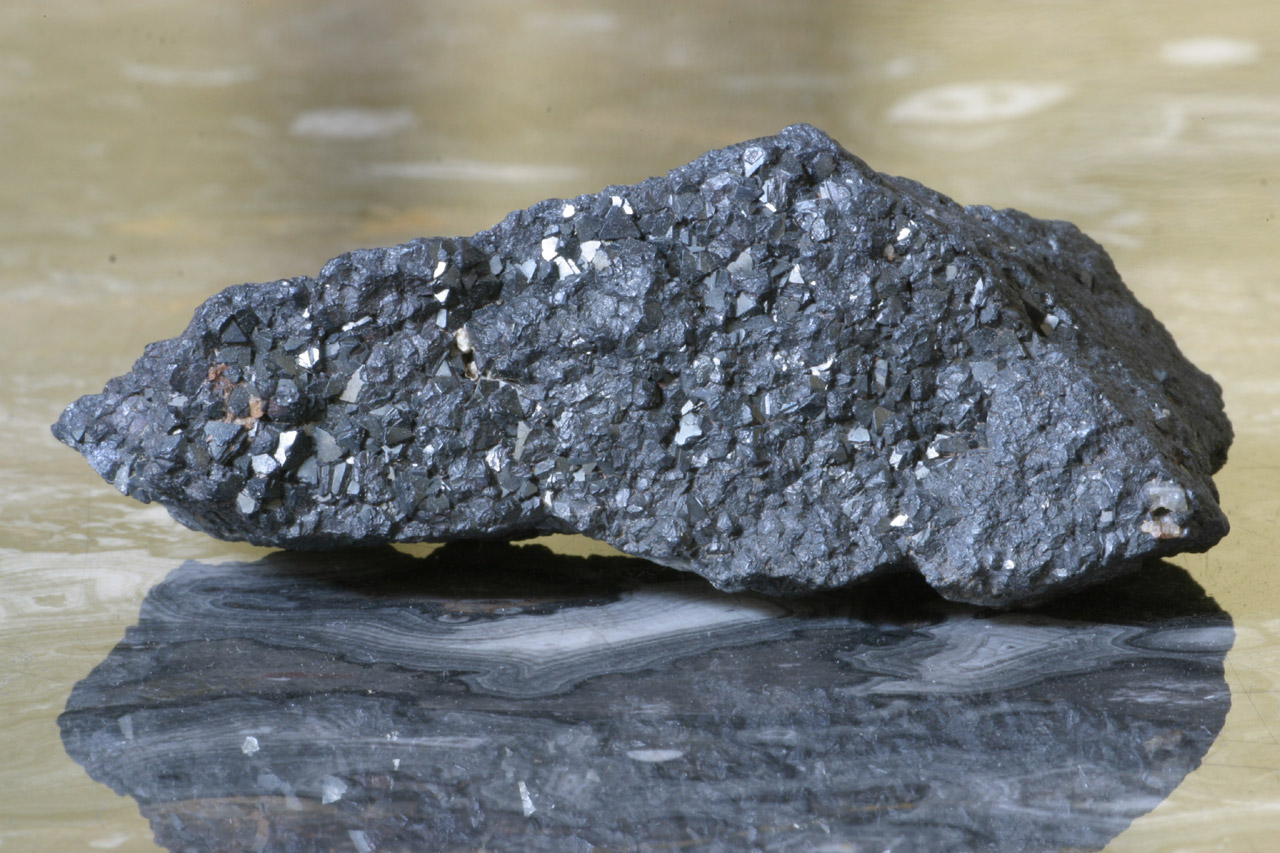 Oxides
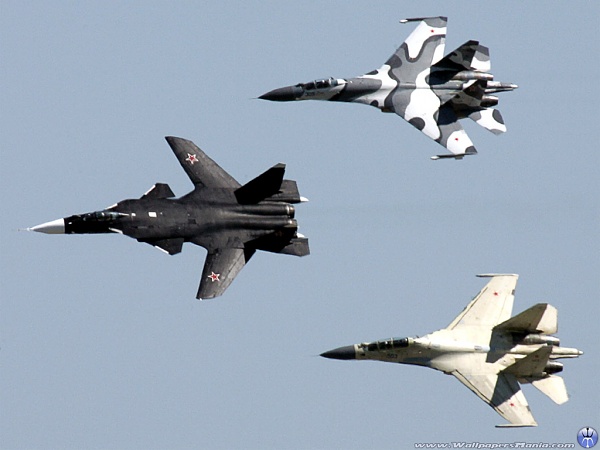 Uses: abrasives, air crafts
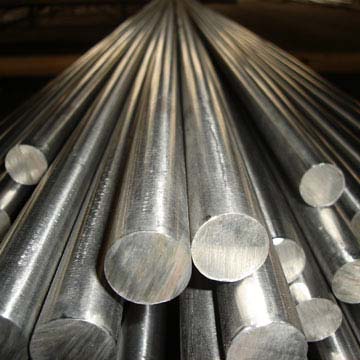 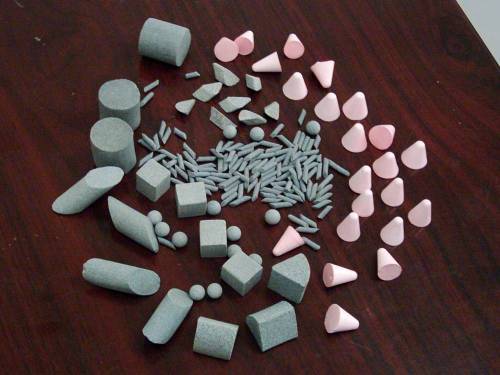 Sulfates
Contain: S and O2
Examples: gypsum (CaSO4)
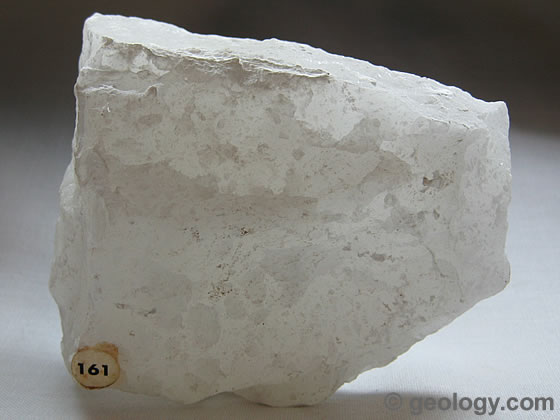 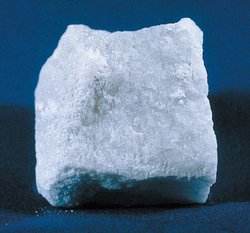 Sulfates
Uses: white sand used for cosmetics, toothpaste, paint
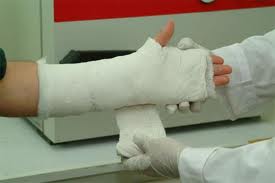 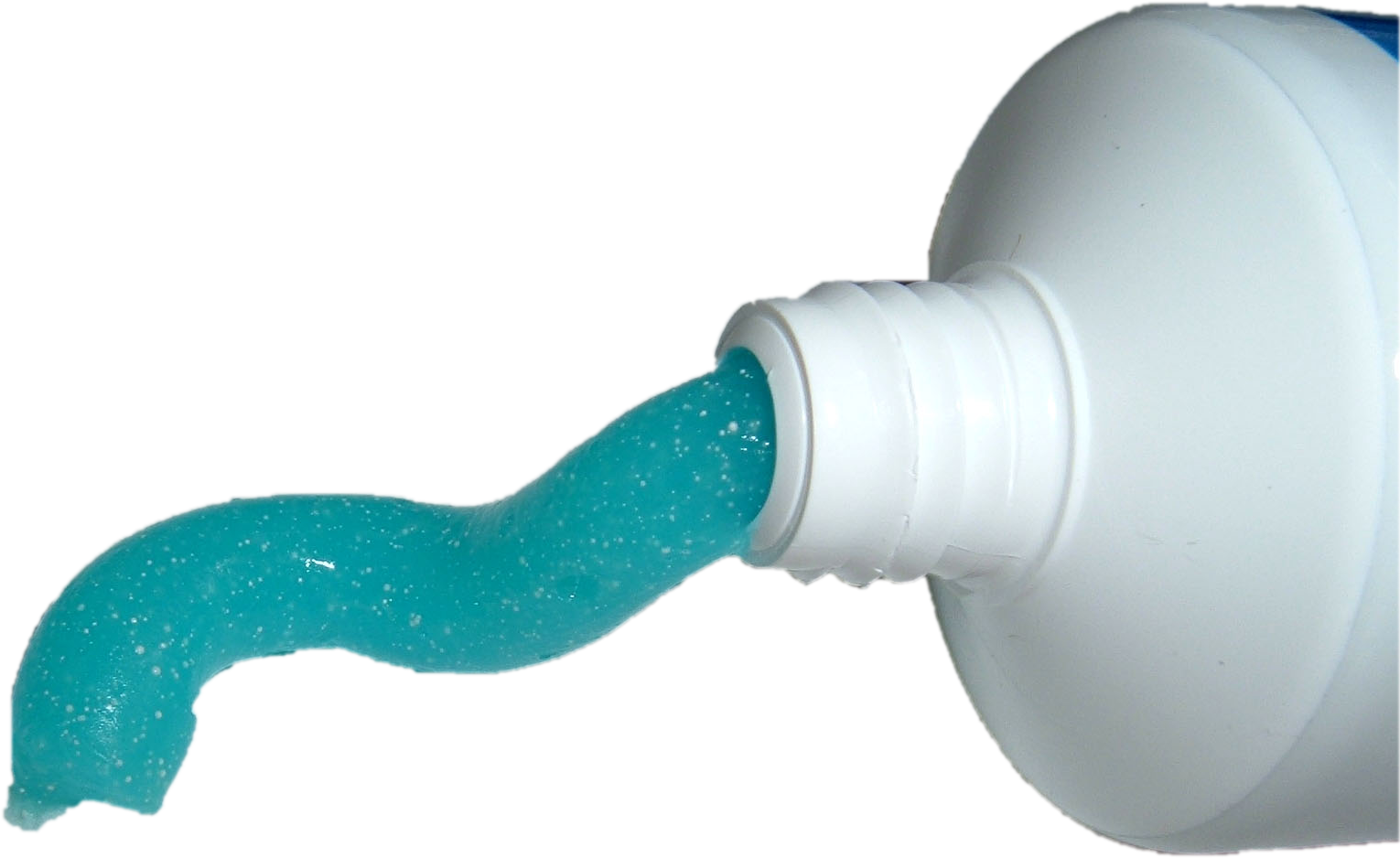 Sulfides
Contain: one or more Pb, Fe, or Ni combined with S
Examples: Galena (PbS)
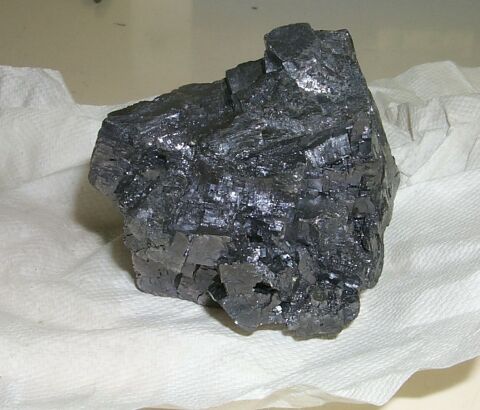 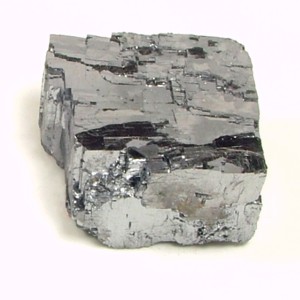 Sulfides
Uses: batteries, medicines, electronic parts
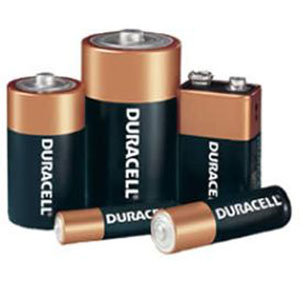 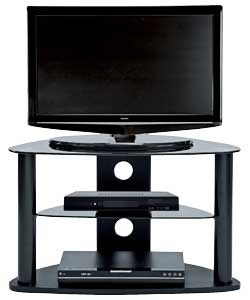